What:  Receive a free Functional Movement Screen from students in the Doctor of Physical Therapy program
Why: The FMS is designed to see how you are moving in everyday life. Your mobility, stability, and movement quality will be assessed.
When: Friday, April 22 from 8-12:30. Your assessment should take 10-15 minutes to complete.
Where: Smith Hall, Room 323
Register at the link below
Link to sign up
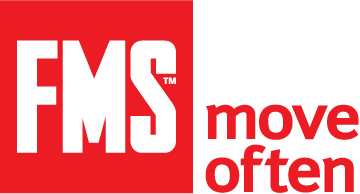 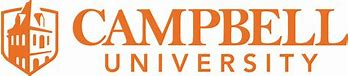